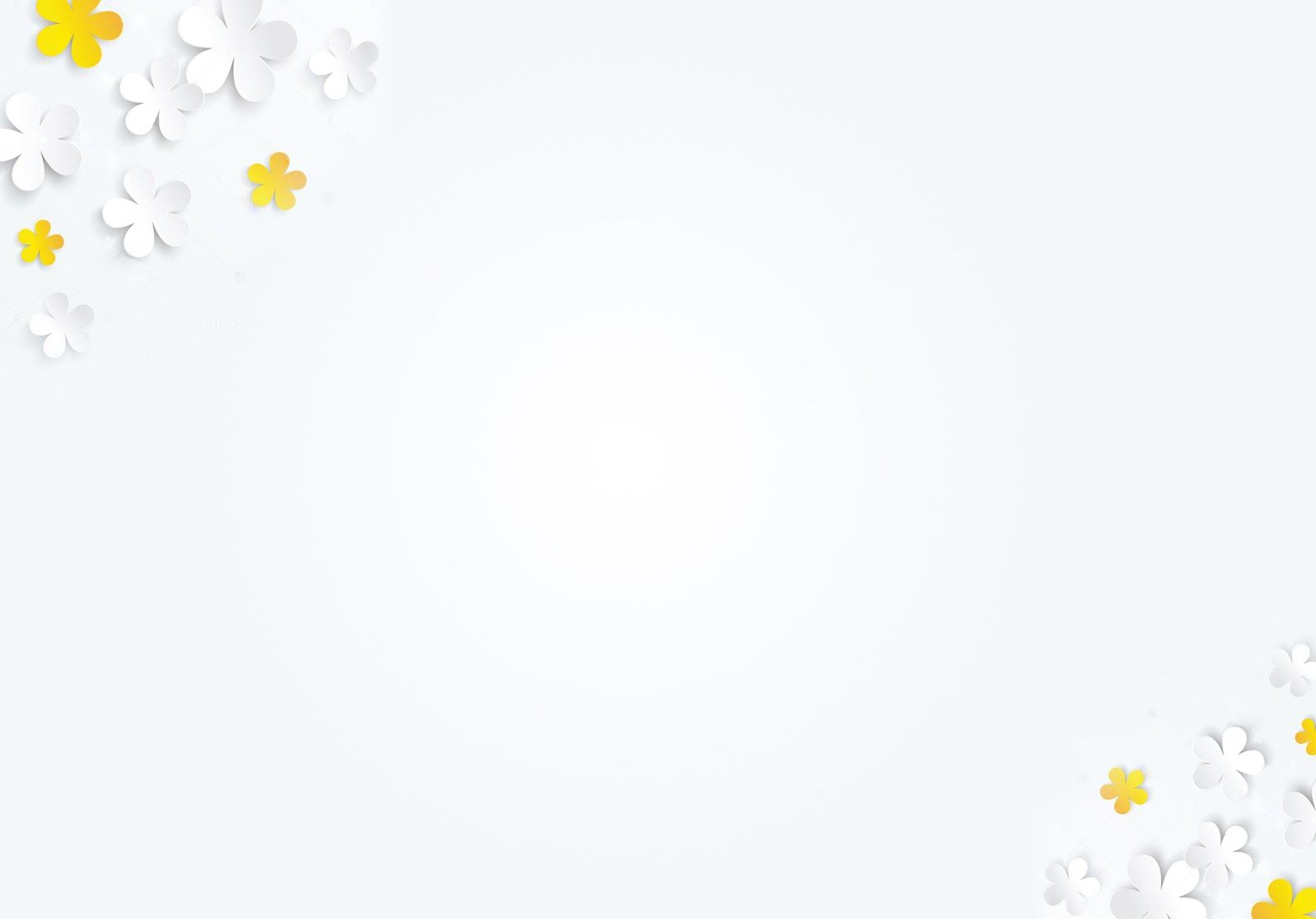 UBND Quận Long Biên
Trường mầm non Đức Giang
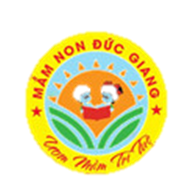 HƯỚNG DẪN TRẺ KỸ NĂNG ĐI DÉP

LỨA TUỔI: 24 – 36 THÁNG
                       LỚP: NHÀ TRẺ D3
                       Giáo viên: Phạm Thị Châm
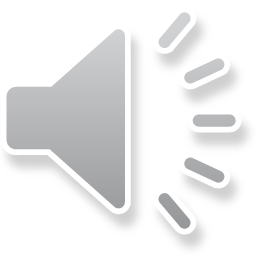